SEMERGEN DOC EPOC
Concepto de EPOC
Enfermedad respiratoria caracterizada por una limitación crónica al flujo aéreo que no es totalmente reversible. 


Se suele manifestar en forma de disnea  por lo general progresiva. 


Otros síntomas suelen ser la tos crónica acompañada o no de expectoración.


Se asocia con una respuesta inflamatoria anormal de los pulmones a partículas nocivas y gases, principalmente derivados del humo de tabaco. 


Se caracteriza también por la presencia de agudizaciones y por la frecuente presencia de comorbilidades que pueden contribuir a la gravedad en algunos pacientes.
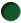 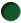 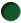 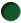 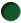 Modificado de GesEPOC
Epidemiologia
Epidemiología de la EPOC en España
Prevalencia
	10.2% población de 40 a 80 años (Estudio EPI-SCAN)
		15.1 %  varones
		5,7 %  mujeres
	2.185.764 españoles entre 40 y 80 años. 
  		1.571,868 hombres 
		628.102 mujeres.
	73%  (1.595.000)sin diagnosticar

Mortalidad
	Es la cuarta causa de muerte 
	Tasa de mortalidad por 100.000 habitantes: 449,22 en hombres y 238,47 en mujeres. 	(Año 2008)

Costes
	750-1000 millones de euros/año, incluidos los costes directos, indirectos e intangibles
          Coste medio directo por paciente/año: 1.712-3.238 euros. 
		Gastos hospitalarios (40-45%), 
		Fármacos (35-40%) 
		Visitas y pruebas diagnósticas (15-25%);
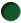 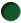 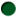 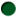 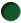 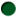 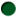 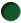 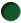 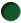 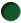 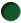 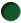 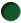 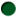 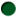 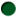 Factores de riesgo para el desarrollo de la EPOC
Consumo de tabaco
Tabaquismo pasivo
Quema de combustible biomasa
Contaminación atmosférica
Exposición ocupacional
Tuberculosis pulmonar
Factores genéticos
Infecciones respiratorias durante la infancia
Factores socioeconómicos
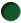 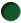 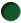 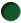 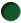 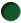 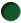 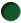 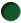 Diagnóstico de sospecha
Indicadores de sospecha de EPOC
Exposición a factores de riesgo
Tabaquismo fundamentalmente (activo y pasivo), polvos y sustancias químicas laborales, combustión de biomasa
Tos crónica
Intermitente o a diario, insidiosa, productiva y es más frecuente por la mañana
Expectoración
Cualquier patrón de expectoración generalmente es mucosa y menor de 60 ml/día
En las agudizaciones se torna purulenta
Disnea
Progresiva hasta hacerse de reposo y empeora en el tiempo, con ejercicio e infecciones respiratorias
Persistente
No aparece hasta la 5ª-6ª década de la vida
En el fenotipo enfisema predomina desde el comienzo de la enfermedad
Infecciones respiratorias
Frecuentes y de predominio invernal
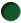 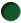 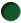 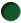 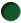 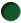 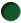 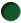 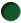 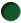 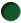 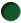 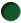 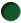 Índice paquetes-año
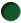 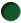 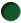 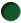 Escala de disnea MRC*
Grado 0
Ausencia de disnea excepto al realizar ejercicio intenso
Grado 1
Disnea al andar de prisa o al subir una cuesta poco pronunciada
Grado 2
Incapacidad para mantener el paso de otras personas de la misma edad, caminando en llano, debido a la dificultad respiratoria, o tener que parar a descansar al andar en llano al propio paso
Grado 3
Tener que parar a descansar al andar unos 100 m o a los pocos minutos de andar en llano
Grado 4
La disnea impide al paciente salir de casa o aparece con actividades como vestirse o desvestirse
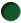 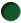 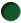 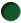 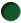 *Modificada del British Medical Research Council.
Exploración física en la EPOC avanzada
Espiración alargada
Insuflación del tórax
Auscultación pulmonar
	Sibilancias
	Roncus en la espiración forzada
	Disminución del murmullo vesicular
En pacientes graves
	Pérdida de peso y de masa muscular
	Cianosis central
	Edemas periféricos
	Signos de sobrecarga ventricular derecha
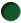 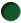 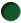 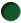 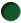 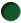 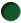 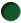 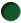 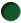 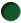 Guía SEPAR-ALAT 2007
Patrón espirométrico obstructivo*
FEV1/FVC <70% 


FVC normal o bajo 


FEV1 disminuido 


FEF 25-75% disminuido
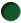 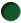 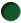 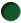 * Debe realizarse la prueba broncodilatadora para confirmar la obstrucción al flujo aéreo
Cribado de la EPOC
Cuestionario COPD-PS*
En esta encuesta se le hacen preguntas sobre usted, su respiración y su capacidad para realizar algunas actividades. Para contestar la encuesta, marque con una X la casilla que describa mejor su respuesta a cada una de las preguntas a continuación 
	Durante las últimas 4 semanas, ¿cuántas veces sintió que le faltaba el aliento? 		Nunca: 0
		Pocas veces: 0		Algunas veces: 1		La mayoría de las veces: 2
		Todo el tiempo: 2 	¿Alguna vez expulsa algo al toser, como mucosidad o flema? 		 No, nunca: 0
	                       Sólo con resfriados o infecciones del pecho ocasionales: 0 		Sí, algunos días del mes: 1 
		Sí, casi todos los días de la semana: 1 		Sí, todos los días: 2	Durante el último año ¿ha reducido sus actividades cotidianas debido a sus problemas respiratorios? 		No, en absoluto: 0		Casi nada: 0		No estoy seguro/a: 0		Sí: 1
		Sí, mucho: 2 	¿Ha fumado al menos 100 cigarrillos en TODA SU VIDA?     		No: 0       		Sí: 2     		No sé: 0  	¿Cuántos años tiene?      		De 35 a 49 años: 0     		De 50 a 59 años: 1     	 	De 60 a 69 años: 2       		De 70 en adelante: 2 Sume la puntuación de cada una de sus respuestas (anotando, a continuación, el número que figura al lado decada una de ellas) y anote el resultado total. Respuesta 1 + Respuesta 2 + Respuesta 3 + Respuesta 4 + Respuesta 5 = Resultado total  Si el resultado es igual o mayor de 4 es probable que tenga enfermedad pulmonar obstructiva crónica (EPOC). Consulte con su médico. Si el resultado está entre 0 y 3 pero tiene problemas respiratorios consulte con su médico.
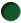 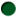 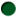 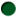 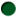 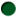 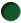 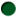 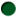 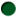 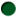 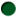 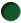 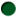 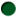 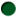 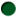 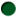 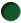 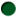 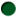 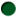 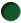 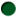 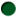 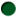 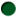 *Cuestionario de detección de casos de EPOC (COPD-PS)
Pruebas diagnósticas y complementarias en la EPOC
Iniciales
       Espirometría forzada	
       Prueba broncodilatadora
       Radiografía de tórax
Adicionales
       Hemograma
       Electrocardiograma
       Gasometría arterial
       Pulsioximetría
       Determinación de alfa-1-antitripsina
Opcionales        
       Test de difusión del monóxido de carbono (DLCO) 
       Volúmenes pulmonares estáticos (pletismografía)
       TC torácica
       Oximetría nocturna o polisomnografía
       Ecocardiograma
       Prueba de la marcha de 6 minutos
       Ergometría respiratoria     
       Estudio hemodinámico pulmonar  
       Estudio de la elasticidad pulmonar
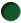 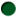 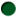 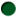 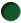 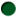 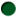 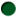 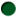 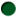 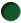 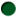 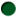 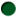 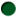 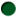 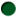 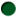 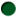 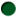 Signos radiológicos de EPOC
Signos radiológicos sugerentes de bronquitis crónica

	Engrosamiento de las paredes vasculares
  		Imágenes tubulares o “en vía de tranvía" 
		Imágenes en anillo 

	Acentuación de las marcas broncovasculares ("tórax sucio")
 
	En los estadios más avanzados podemos ver
		Signos de hiperinsuflación
		Tráquea en sable
		Signos de hipertensión pulmonar
     		          Prominencia hiliar bilateral
     		          Aumento de la arteria pulmonar interlobar derecha mayor de 16 mm
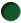 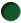 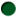 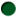 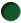 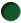 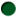 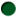 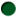 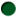 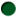 Signos radiológicos de EPOC
Signos radiológicos sugerentes de enfisema

	Hiperinsuflación (el criterio más fiable en el diagnostico  de enfisema)
		Diafragmas  bajos y aplanados
		Aumento del  espacio retroesternal
		Ángulo costofrénico obtuso
		Abombamiento anterior del esternón
		Silueta cardiaca estrecha y vertical
		Aumento de la cifosis torácica y costillas horizontalizadas

	Oligohemia: reducción del número y tamaño de los vasos, más en la periferia	

	Bullas: espacios quísticos de contenido aéreo, desde 1 cm. de diámetro hasta todo un hemitórax 

	Signos de hipertensión pulmonar (en la enfermedad muy evolucionada)
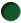 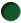 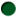 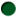 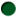 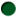 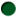 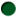 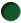 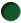 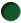 Empleo de la pulsioximetría en la EPOC
Medida incruenta de la oxigenación arterial

Mide la saturación de sangre arterial (SpO2)

SpO2 > 95% indica PaO2 > 80 mmHg

Alternativa a la gasometría en EPOC moderado  
            Si SpO2 < 92 está indicada gasometría

Equivalencias PaO2-SpO2 *
            PaO2 55 mmHg = 88% SpO2
              PaO2 55-59 mmHg = 89% SpO2
              PaO2 60 mmHg = 90% SpO2
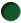 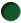 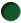 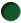 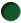 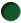 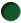 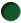 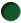 PaO2: presión arterial de oxígeno
SpO2: saturación de oxígeno medida por pulsioximetría
*Modificado de American Thoracic Society
COPD Assessment Test (CAT)
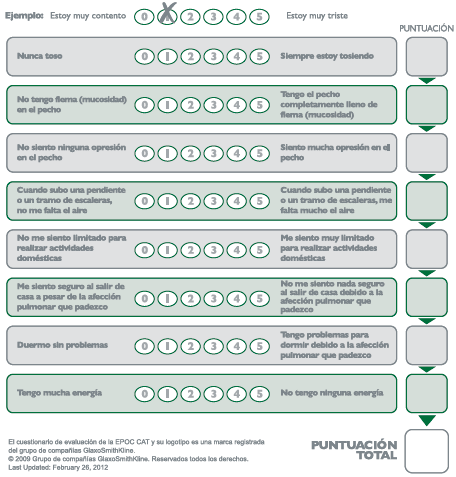 Diagnóstico diferencial de la EPOC
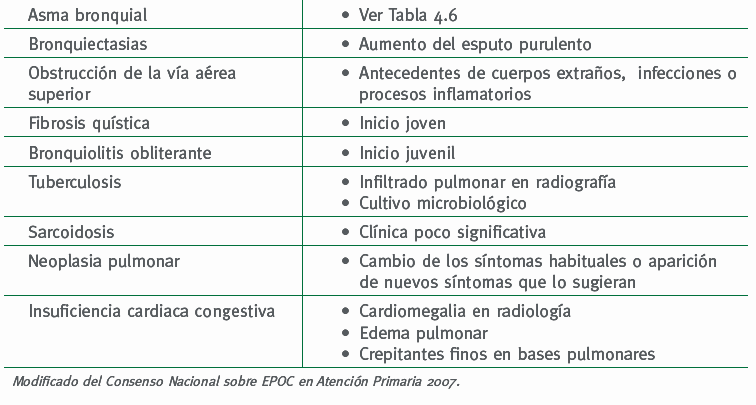 Diagnóstico diferencial entre EPOC y asma
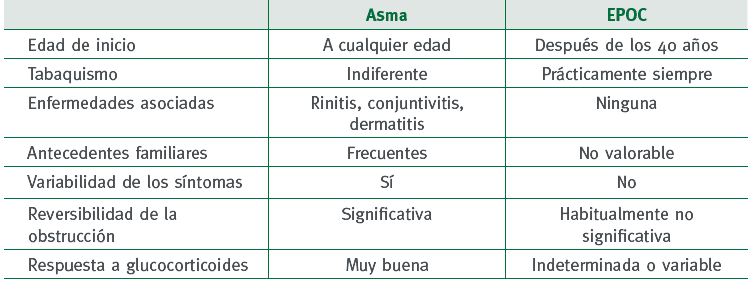 Guía Española para el Manejo del Asma (GEMA) 2007
Fenotipos clínicos y gravedad de la EPOC
Definición de Fenotipo en EPOC
Fenotipos clínicos en la EPOC
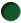 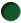 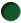 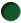 Fenotipos clínicos en la EPOC
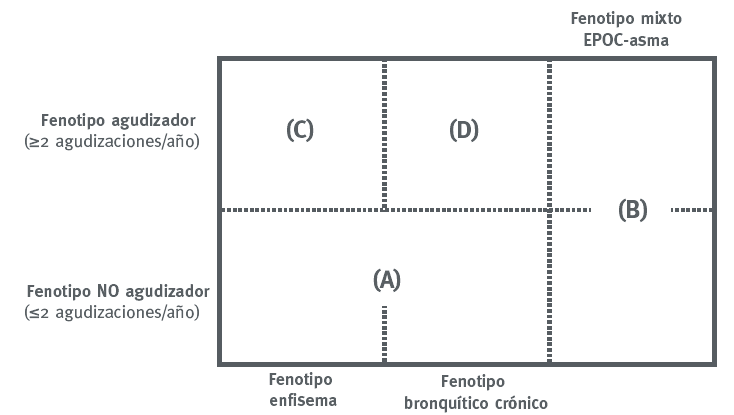 Guía Española de la EPOC (GesEPOC). Guía de Práctica Clínica para el Diagnóstico y Tratamiento de pacientes con Enfermedad Pulmonar Obstructiva Crónica (EPOC). Arch Bronc. 2012; 48 (supl 1).
Criterios de clasificación del Fenotipo mixto. EPOC-asma. FenotipoB
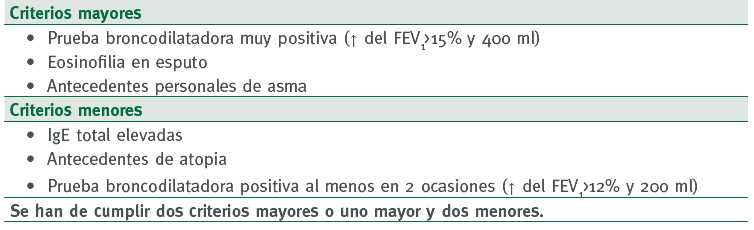 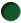 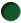 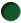 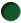 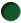 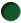 Soler-Cataluña JJ,  et al. Documento de consenso sobre el fenotipo mixto EPOC-asma en la EPOC. Arch Bronconeumol. 2012;48:331-7.
Clasificación de la EPOC según GOLD
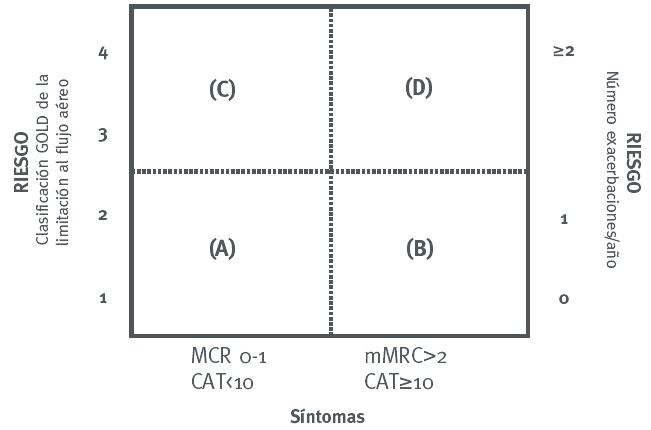 [Speaker Notes: Figura D2. 
GesEPOC. Clasificación de los fenotipos en la EPOC]
Clasificación GOLD de la EPOC
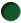 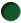 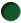 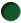 Indice BODE (Celli et al)
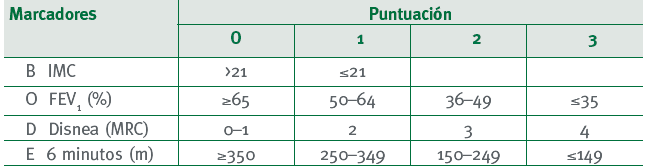 Indice BODEx (Soler - Cataluña et al)
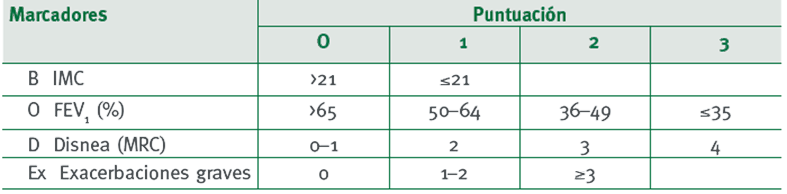 Clasificación de la Gravedad de la EPOC  según índices multidimensionales
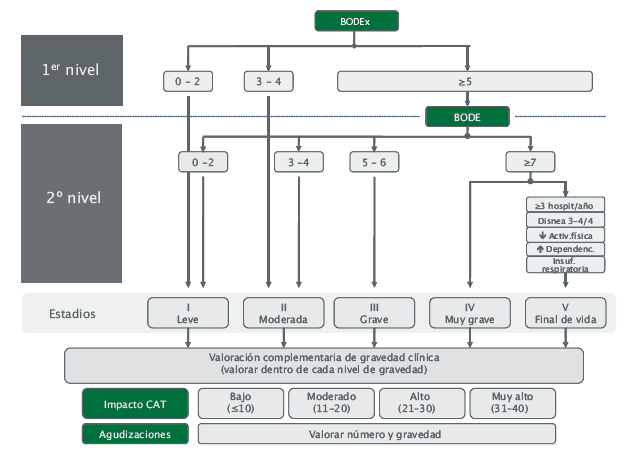 Guía Española de la EPOC (GesEPOC). Arch Bronconeumol. 2012; 48-(supl 1).
Comorbilidades en EPOC
Principales manifestaciones sistémicas y comorbilidades en los pacientes con EPOC
Pérdida de masa muscular
Caquexia: pérdida de masa libre de grasa
Cáncer de pulmón
Hipertensión pulmonar
Hipertensión arterial
Cardiopatía isquémica
Insuficiencia cardiaca congestiva
Arritmias
Insuficiencia renal
Osteoporosis
Anemia macrocítica
Diabetes
Síndrome metabólico
Síndrome de apnea obstructiva del sueño
Glaucoma/cataratas
Trastorno psicológico (ansiedad/depresión)
Deterioro cognitivo
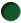 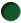 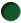 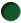 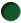 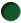 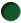 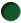 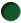 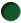 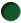 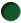 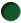 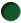 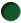 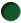 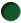 Diagnóstico diferencial EPOC Insuficiencia cardiaca
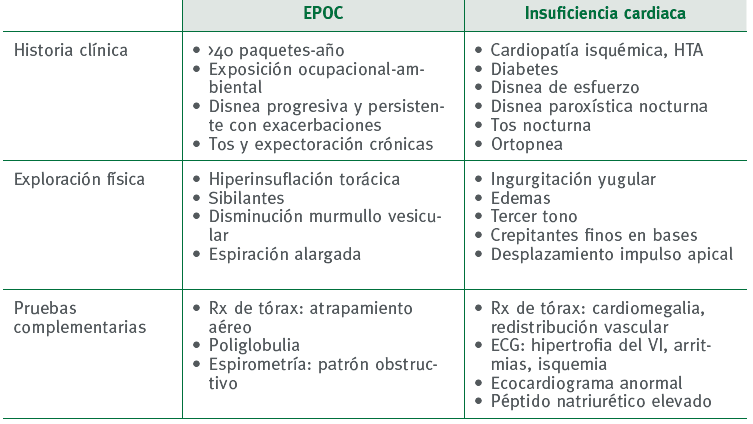 Tratamiento de la EPOC estable Medidas generalesIntervención en tabaquismo
Medidas generales
Actividad física regular

Rehabilitación pulmonar

Oxigenoterapia crónica domiciliaria

Vacunación

NutriciónLa educación sanitaria

Comorbilidades
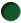 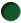 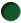 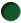 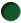 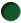 Intervención en tabaquismo
Conjunto mínimo de datos diagnósticos del tabaquismo
Cantidad de tabaco que se consume
Fase de abandono del consumo de tabaco
Grado de dependencia física por la nicotina. Test de Fagerström
Grado de motivación
Intentos previos de abandono. Motivos de recaídas
Medida del monóxido de carbono en el aire espirado del fumador. Cooximetría
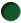 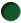 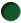 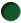 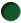 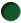 Tratamiento del tabaquismo
Consejo sanitario. Tratamiento psicológico


 
Tratamiento farmacológico



Terapia sustitutiva con nicotina
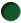 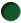 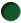 Tipo de parches de nicotina
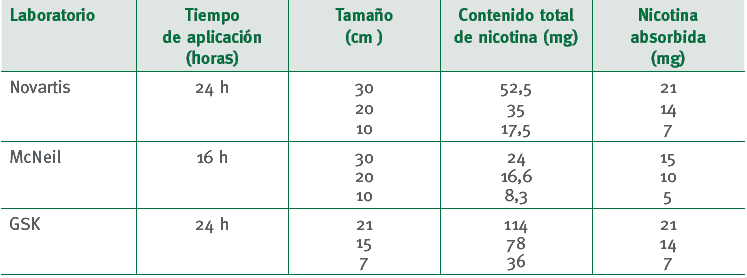 Dosis terapia sustitutiva con nicotina
Bupropion: dosis, efectos adversos, contraindicaciones y precauciones de uso
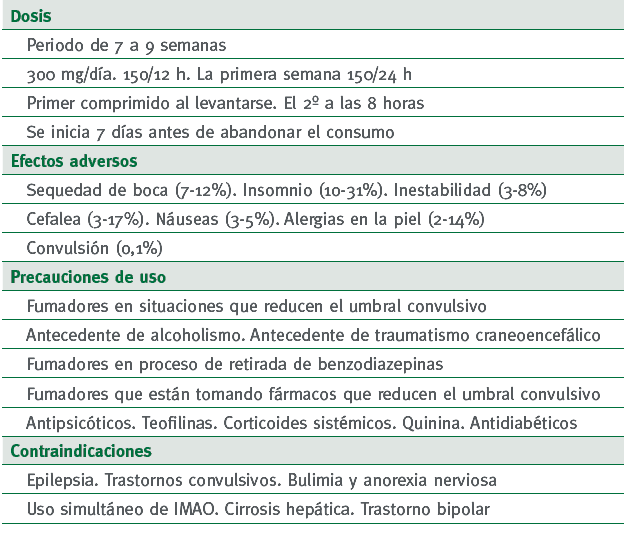 Vareniclina: dosis, efectos adversos y contraindicaciones
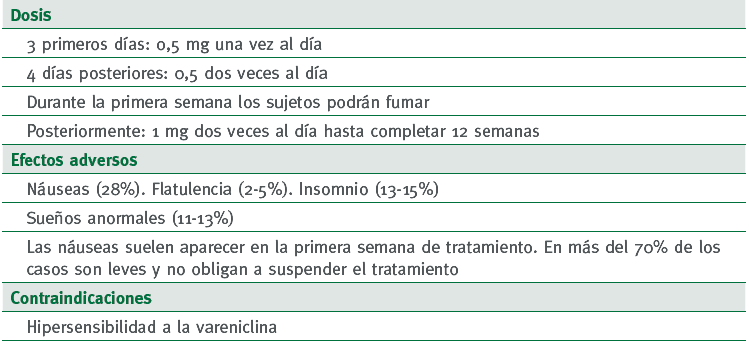 Tratamiento de la EPOC estableTratamiento farmacológico
Formulaciones y dosis habituales de los fármacos para la EPOC
Modificada de Baloira A. Triple terapia en el tratamiento de la EPOC. Arch Bronconeumol. 2010;46(Supl8):25-3.
SABA: short acting β agonista; LABA: long acting β agonista; SAMA: short actingmuscarinic antagonist; LAMA: long actingmuscarinic antagonist; mdi: dps: dispositivo en polvo seco;res: respimat.
Formulaciones y dosis habituales de los fármacos para la EPOC
Modificada de Baloira A. Triple terapia en el tratamiento de la EPOC. Arch Bronconeumol. 2010;46(Supl8):25-3.
SABA: short acting β agonista; LABA: long acting β agonista; SAMA: short actingmuscarinic antagonist; LAMA: long actingmuscarinic antagonist; mdi: dps: dispositivo en polvo seco;res: respimat.
Tratamiento farmacológico de la EPOC según fenotipos  niveles de gravedad
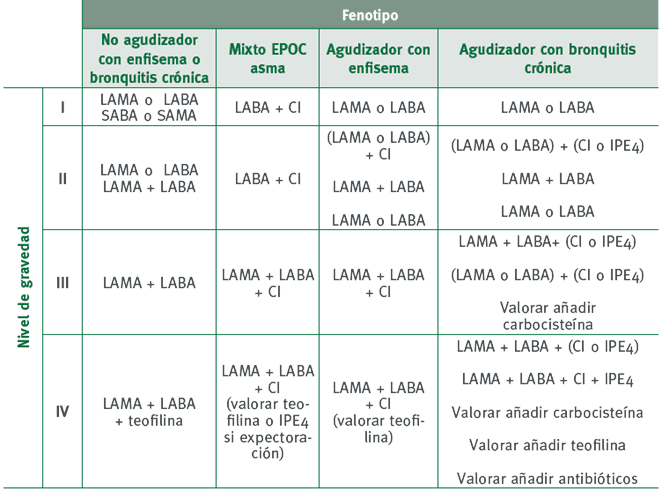 Guía Española de la EPOC (GesEPOC). Arch Bronconeumol. 2012; 48-(supl 1).
Esquema de tratamiento del fenotipo no agudizador
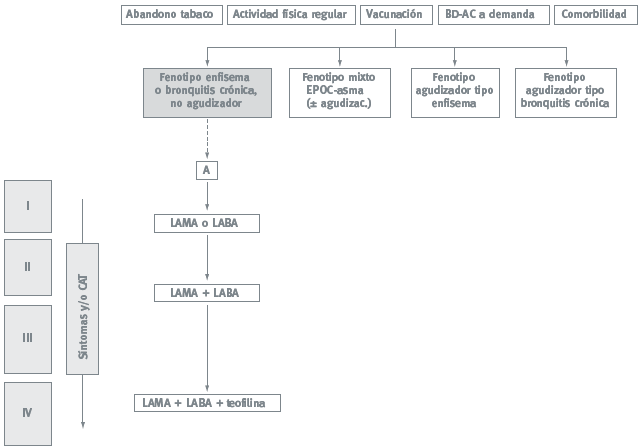 Guía GesEPOC 2012
Esquema de tratamiento del fenotipo mixto EPOC-asma
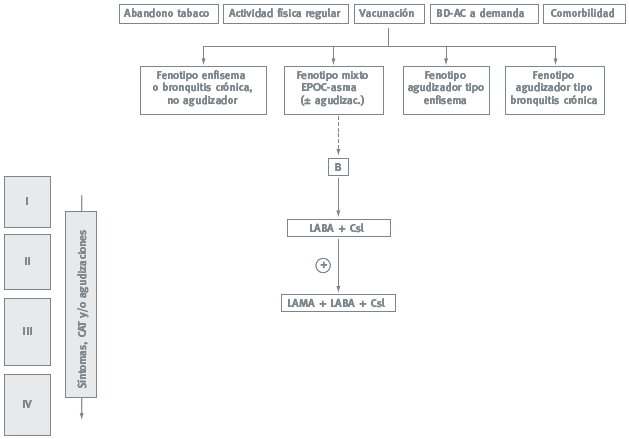 Guía GesEPOC 2012
Esquema de tratamiento del fenotipo agudizador tipo enfisema
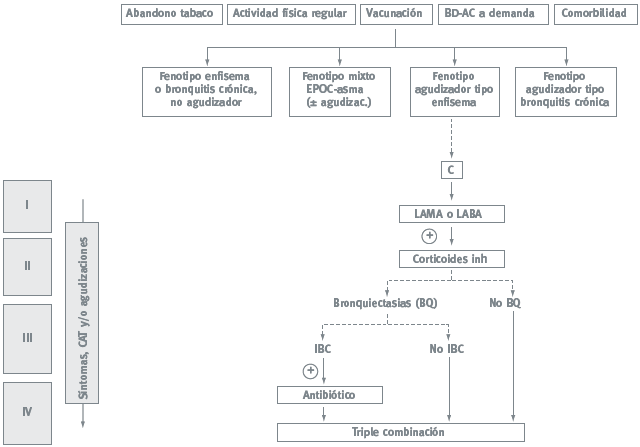 Guía GesEPOC 2012
Esquema de tratamiento en fenotipo agudizador tipo bronquitis crónica
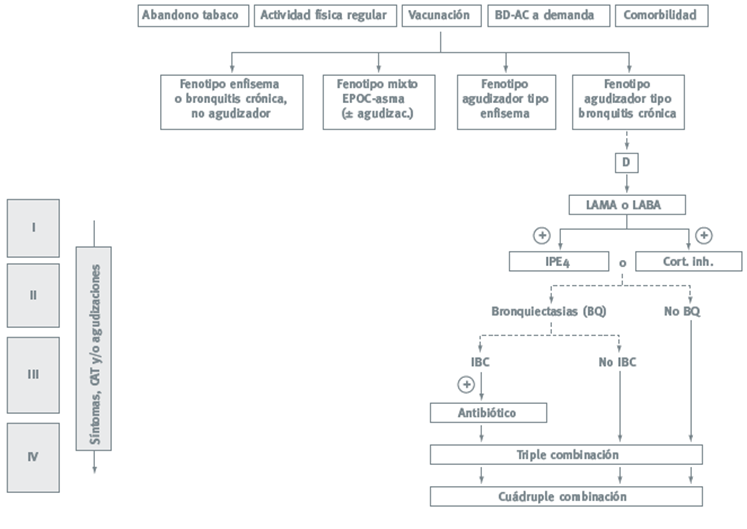 Guía GesEPOC 2012
Tratamiento de la EPOC estableTratamiento no farmacológico
Nivel de evidencia y grado de recomendación de los componentes y beneficios de la rehabilitación respiratoria
CVRS: calidad de vida relacionada con la salud.
Fuente: adaptado de ACCP/AACVPR PulmonaryRehabilitationGuidelines Panel281
Nivel de evidencia y grado de recomendación de los componentes y beneficios de la rehabilitación respiratoria
Componente Entrenamiento de piernas		 Evidencia alta, recomendación fuerte
Entrenamiento de brazos			 Evidencia alta, recomendación fuerte
Entrenamiento de músculos respiratorios		 Evidencia moderada, recomendación fuerte
Educación, fisioterapia			 Evidencia moderada, recomendación fuerte
Soporte psicosocial			Evidencia débil, recomendación débil
Beneficios Disnea			Evidencia alta, recomendación fuerte
Capacidad de esfuerzo			 Evidencia alta, recomendación fuerte
CVRS				Evidencia alta, recomendación fuerte
Beneficios psicosociales			 Evidencia alta, recomendación débil
Recursos económicos			 Evidencia moderada, recomendación débil
Supervivencia				No hay evidencia actualmente
Tratamiento no farmacológico
Oxigenoterapia 


Rehabilitación 


Cirugía  


Ventilación mecánica
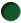 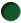 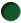 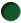 Recomendaciones SEPAR para la OCD
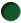 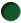 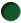 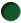 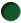 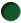 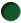 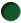 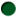 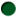 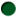 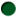 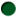 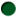 OCD: oxigenoterapia crónica domiciliaria
SEPAR: Sociedad española de Neumología y Cirugía Torácica
Indicaciones de la ventilación mecánica no invasiva
Síntomas como fatiga muscular respiratoria, disnea y/o cefalea matutina y uno de los siguientes criterios fisiopatológicos

PaCO2 >45 mmHg

Oximetría nocturna con periodos de saturación de oxígeno <88% durante 5 minutos consecutivos recibiendo O2 a > 2 l/min

Presión inspiratoria máxima, 60 cm H2O o FVC , 50% de lo predicho (para una persona sana)
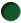 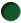 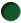 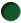 Adaptado de la American Thorax Society (ATS).
Seguimiento del paciente EPOCCriterios de derivación
Objetivos en el seguimiento de la EPOC
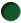 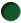 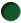 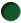 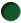 Criterios de control del paciente EPOC
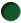 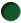 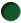 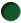 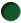 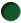 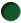 CAT: COPD Assessment Test
Atención al paciente EPOC
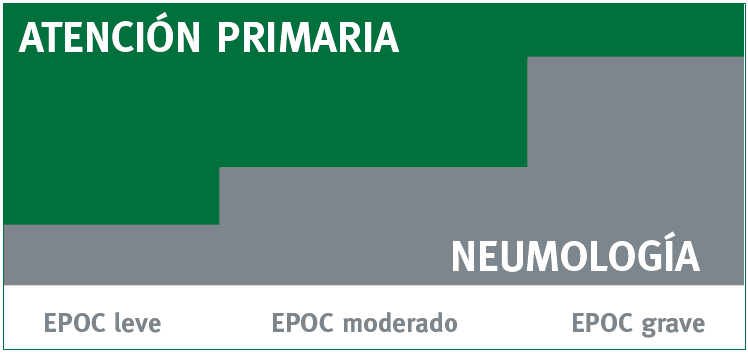 Guía clínica para el diagnóstico y tratamiento e la enfermedad pulmonar obstructiva crónica. Arch Bronconeumol 2001; 37: 297-316.
Derivación desde AP a Neumología
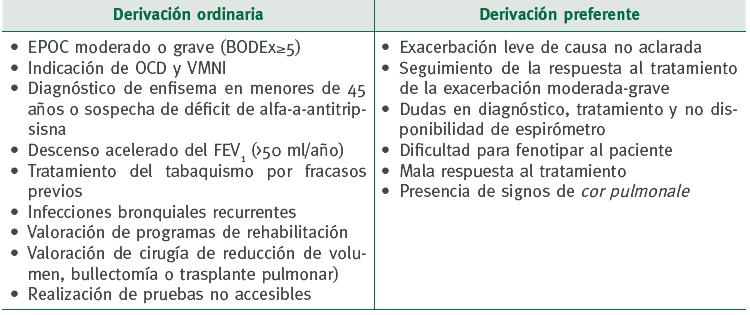 OCD: oxigenoterapia crónica domiciliaria  VMNI: ventilación mecánica no invasiva
Propuesta de calendario de seguimiento en EPOC
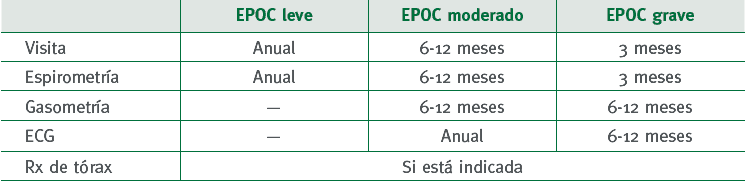 Adaptada de Recomendaciones para la atención al paciente con enfermedad pulmonar obstructiva crónica. Aten Primaria 2001; 28(7): 491-500.
Actividades de seguimiento del paciente con EPOC
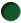 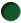 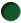 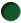 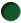 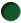 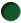 Educación del paciente EPOC y familia
Contenidos de un programa de educación en EPOC
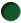 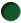 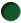 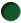 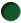 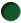 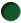 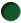 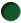 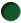 Consejos dietéticos y nutricionales
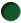 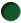 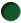 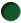 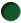 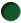 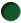 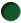 Reconocimiento precoz de la AEPOC
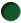 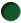 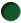 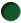 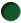 AEPOC: Agudización de EPOC
Medidas a adoptar ante sospecha de AEPOC
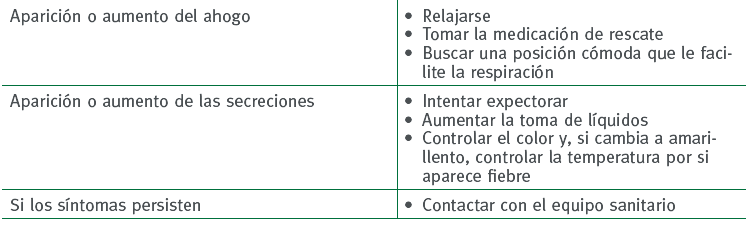 AEPOC: Agudización de EPOC
Cuidados paliativos en EPOC
Fases avanzadas de la EPOC
Criterios de enfermedad terminal
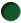 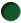 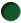 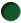 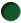 SECPAL, 1993
Perfil del paciente que puede fallecer en los próximos 6-12 meses
Curtis JR. Eur Respir J. 2008; 32: 796-803.
Parámetros con valor predictivo en pacientes no oncológicos
Especialidades implicadas en la atención de la EPOC
Necesidades de los pacientes con EPOC al final de la vida
Mecanismos implicados en el alivio de la disnea con morfina
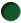 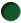 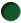 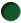 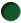 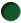 Manejo de la disnea con morfina
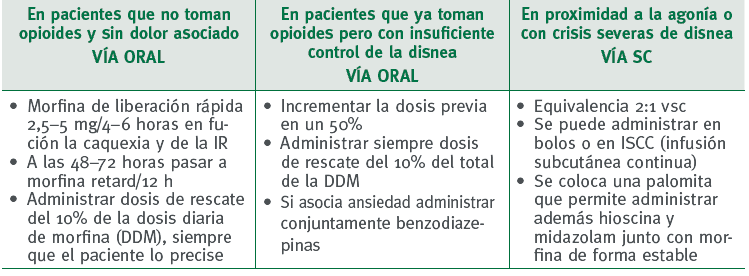 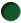 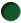 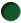 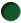 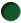 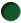 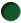 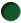 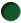 Tratamiento de los síntomas
Requerimientos éticos para la indicación de sedación paliativa
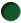 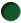 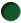 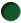 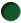 Agudización de la EPOC
AEPOC conceptos
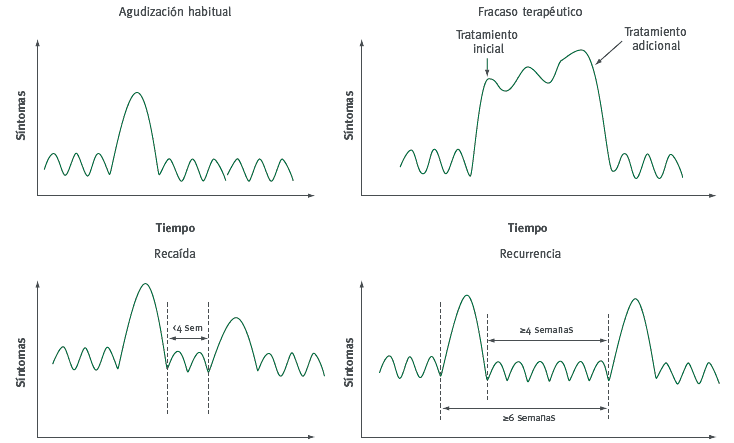 AEPOC: Agudización de EPOC
Guía Española de la EPOC (GesEPOC). Arch Bronconeumol. 2012; 48-(supl 1).
Diagnóstico de exacerbación de EPOC
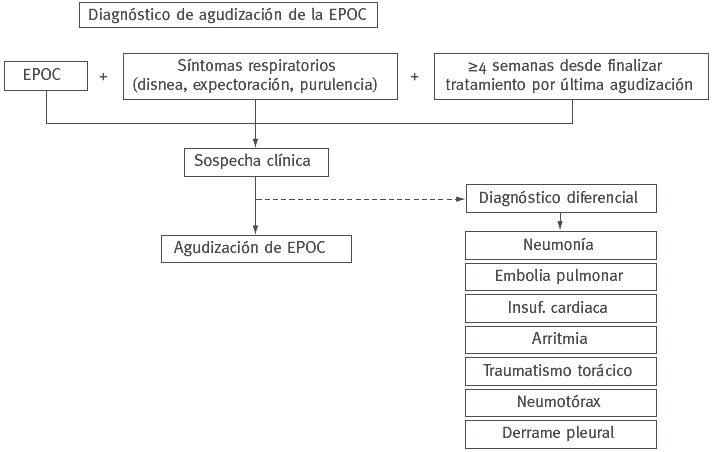 Guía Española de la EPOC (GesEPOC). Arch Bronconeumol. 2012; 48-(supl 1).
Historia clínica a realizar en AEPOC Factores indican mala evolución
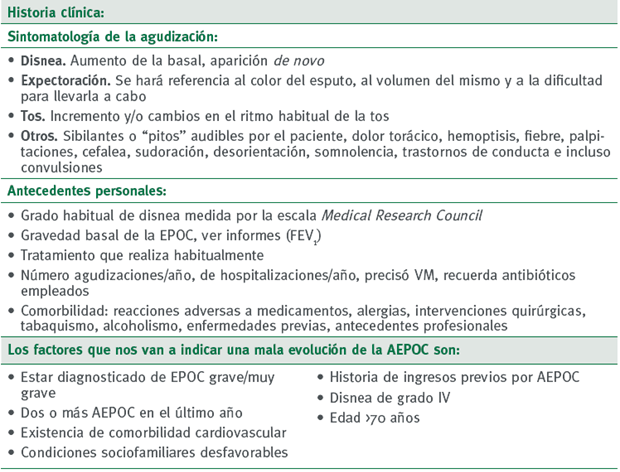 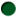 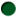 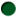 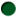 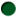 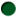 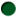 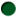 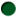 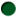 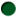 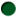 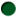 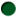 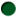 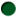 Exploración física y constantes a evaluar en pacientes con AEPOC
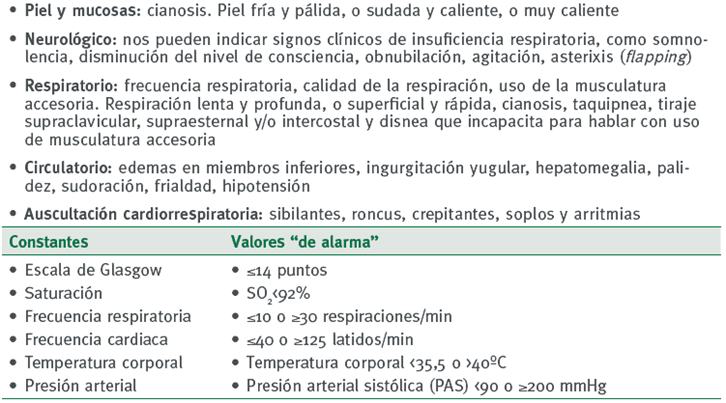 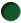 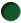 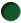 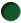 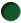 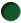 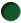 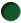 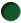 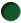 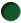 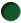 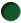 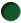 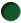 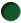 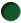 Causas de agudización de la EPOC
Diagnóstico diferencial de la AEPOC
Modificado de Guía Española de la EPOC (GesEPOC). Arch Bronconeumol. 2012; 48-(supl 1).
Criterios para establecer la gravedad de la AEPOC
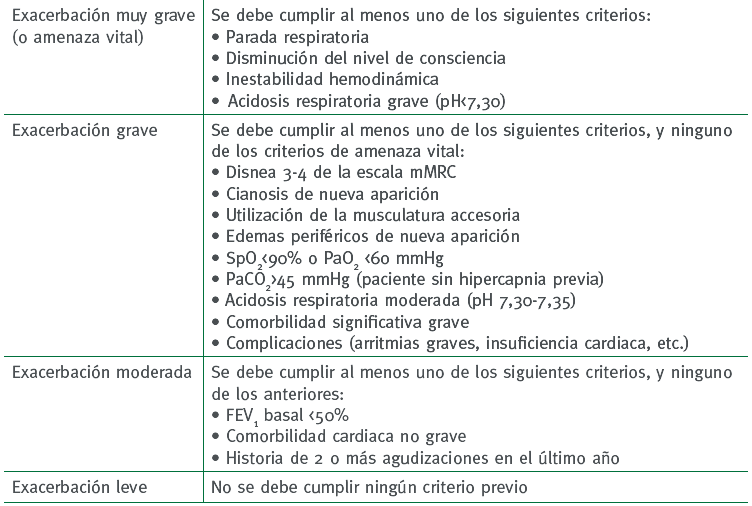 Guía Española de la EPOC (GesEPOC). Arch Bronconeumol. 2012; 48-(supl 1).
Fármacos broncodilatadores
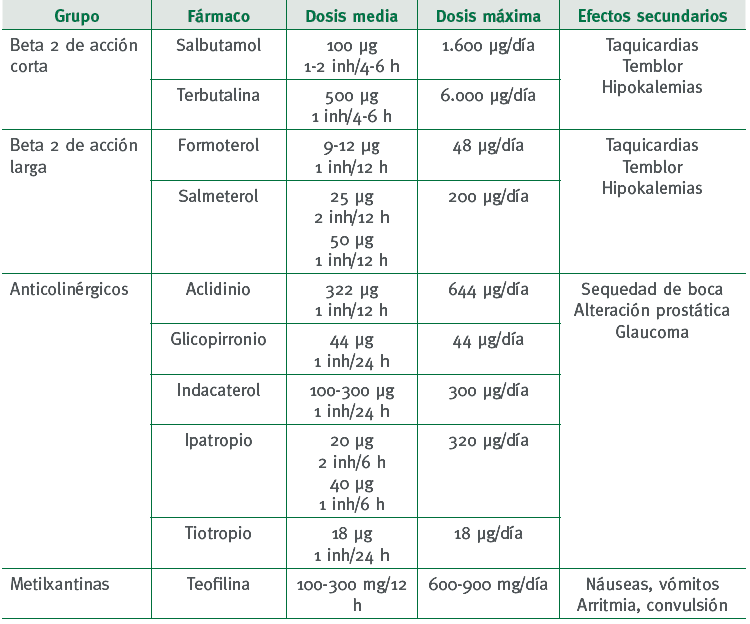 Quintano JA, Alonso R, Calero F, Calle B, Colmenarejo JC, González A, et al. Documento SEMERGEN DOC. EPOC y ASMA. 2ª ed. Barcelona: EDICOMPLET; 2009.
Corticoides inhalados
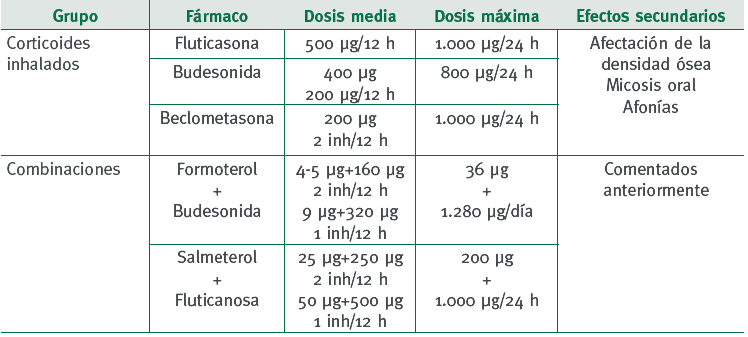 Quintano JA, Alonso R, Calero F, Calle B, Colmenarejo JC, González A, et al. Documento SEMERGEN DOC. EPOC y ASMA. 2ª ed. Barcelona: EDICOMPLET; 2009.
Antibióticos recomendados en la AEPOC en función de los organismos más probable
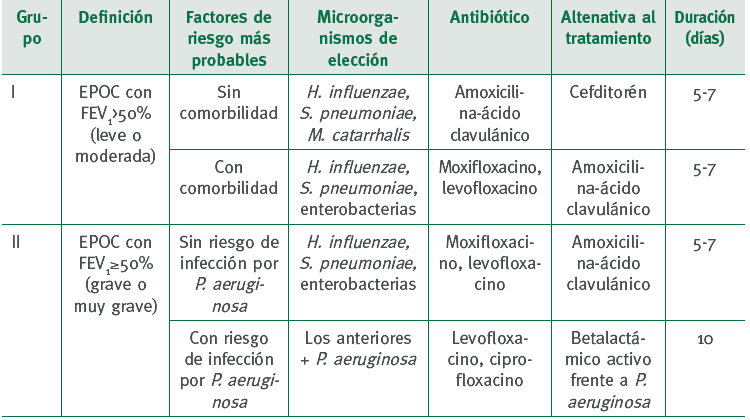 Miravitlles M, Monsó E, Mensa J, Aguaron J, Barbera J, Barcena M, et-al. Tratamiento antimicrobiano de la agudización de la EPOC: Documento de Consenso 2007. Arch Bronconeumol. 2008;44:100-8.
Resumen del tratamiento ambulatorio
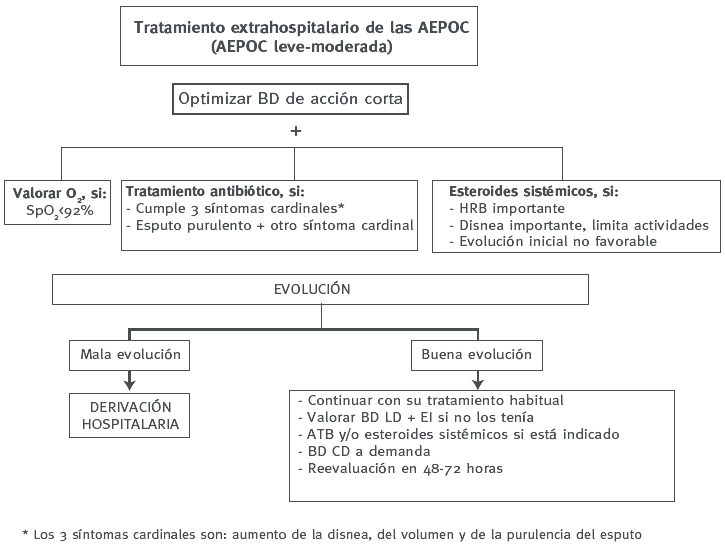 Documento de Consenso sobre Atención Integral de las Agudizaciones de la Enfermedad Pulmonar Obstructiva Crónica (ATINA-EPOC). Rev Esp Patol Torac. 2012; Supl 1:2-56.
Indicaciones para remitir al paciente con AEPOC al hospital
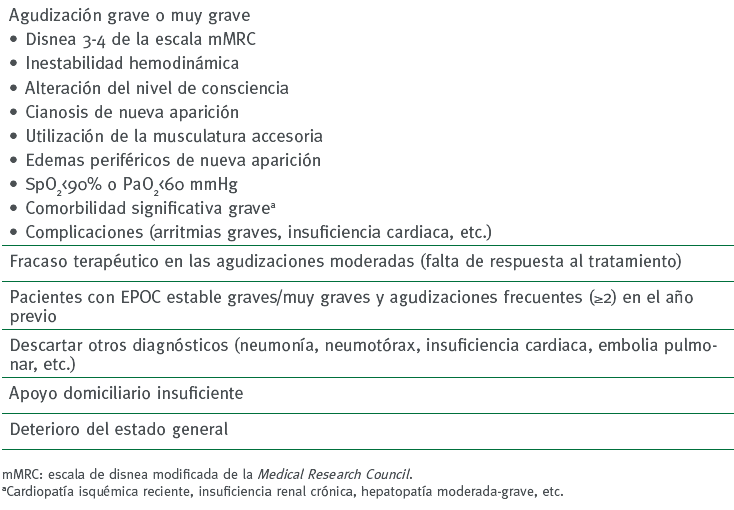 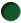 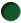 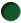 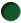 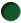 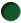 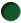 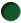 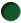 Esquema terapéutico AEPOC leves y moderadas
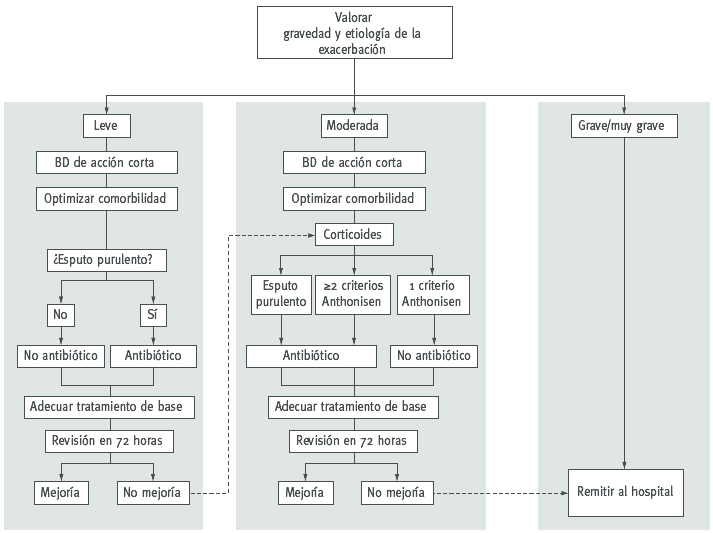 Guía Española de la EPOC (GesEPOC). Arch Bronconeumol. 2012; 48-(supl 1).
Actividades preventivas
Grado de evidencia de las actividades preventivas en EPOC
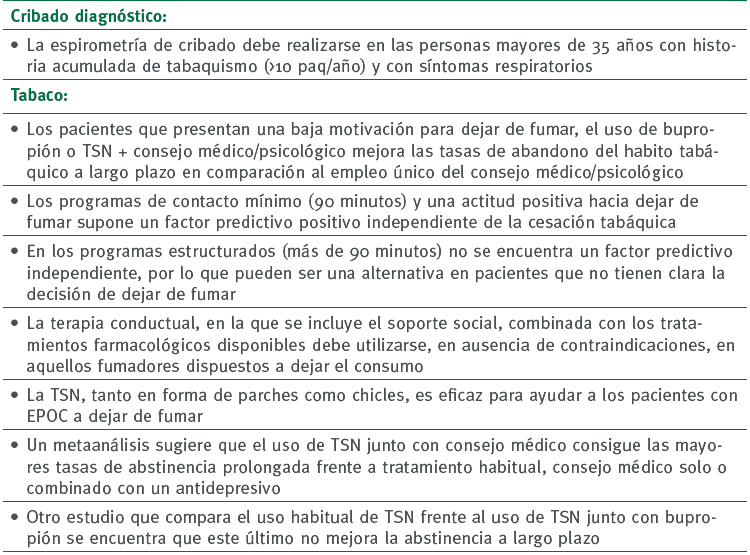 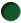 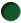 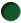 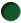 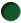 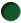 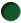 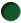 Evidencia moderada
Grado de evidencia de las actividades preventivas en EPOC  (II)
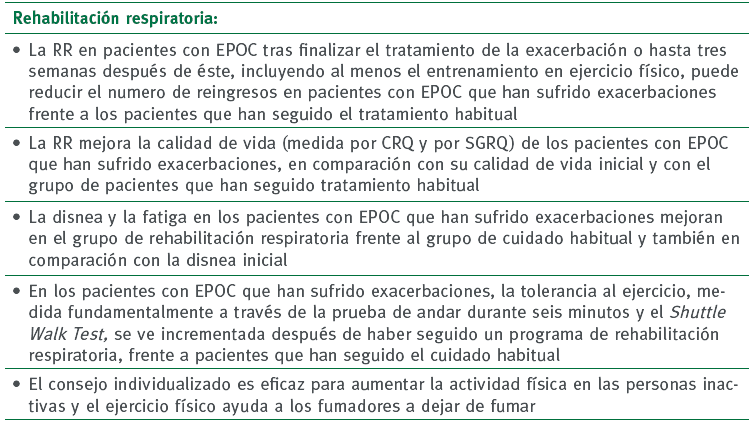 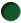 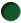 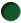 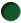 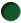 Evidencia moderada
Fuerza de la recomendación de las actividades preventivas en EPOC
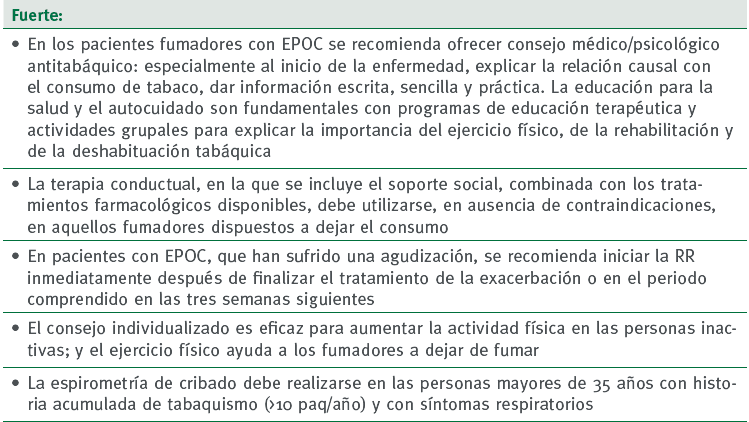 Fuerza de la recomendación de las actividades preventivas en EPOC  (II)
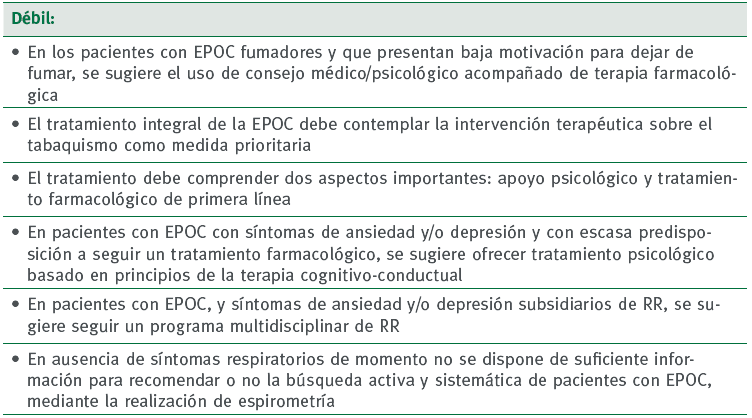 Algoritmos de manejo de la EPOC estable y de las agudizaciones
Pasos a seguir en el proceso diagnóstico de la EPOC
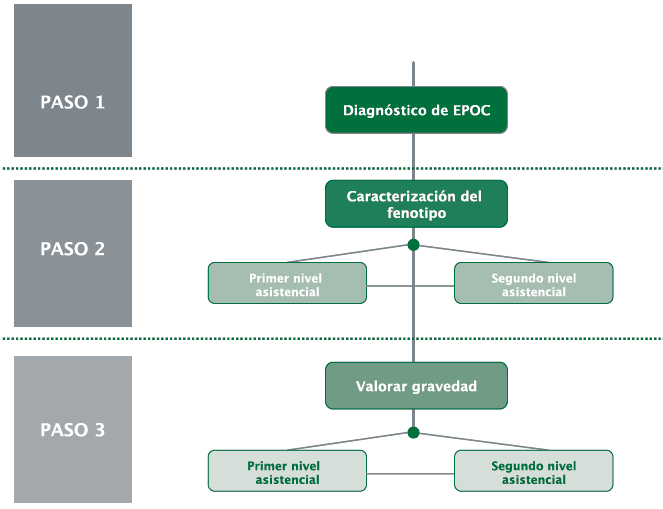 [Speaker Notes: Algoritmo D1.  Pasos a seguir en el proceso diagnóstico de la EPOC]
Diagnóstico de la EPOC
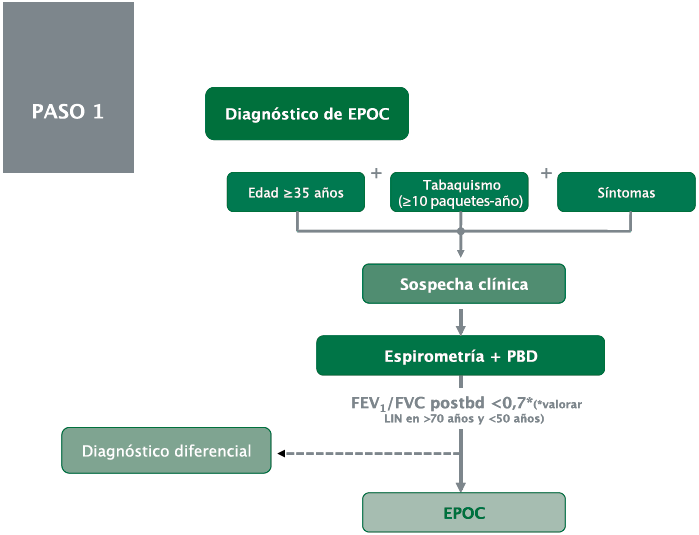 [Speaker Notes: Algoritmo D2.  Diagnóstico de la EPOC. 
GesEPOC.]
Fenotipos clínicos en la EPOC
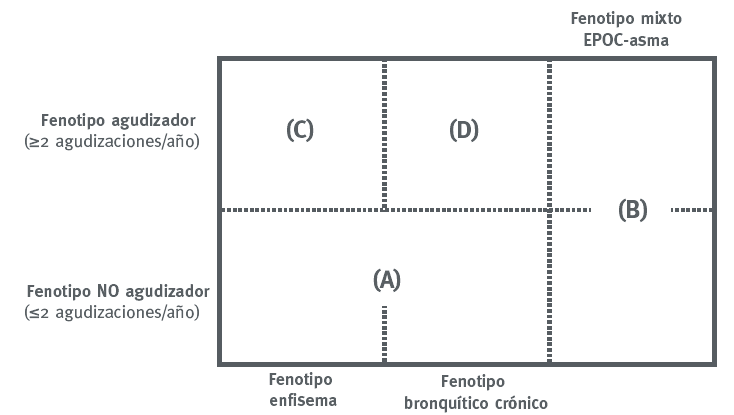 Identificación de fenotipos en EPOC
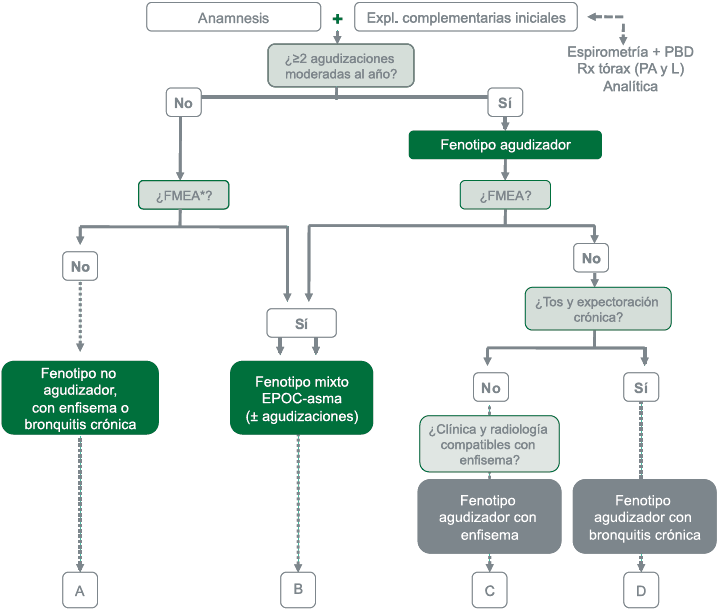 BC: bronquitis crónica (tos y expectoración crónica); FMEA: fenotipo mixto EPOC-asma
[Speaker Notes: Algoritmo D3. Identificación de fenotipos en EPOC 
BC: bronquitis crónica (tos y expectoración crónica); FMEA: fenotipo mixto EPOC-asma
GesEPOC.]
Clasificación de la gravedad de la EPOC
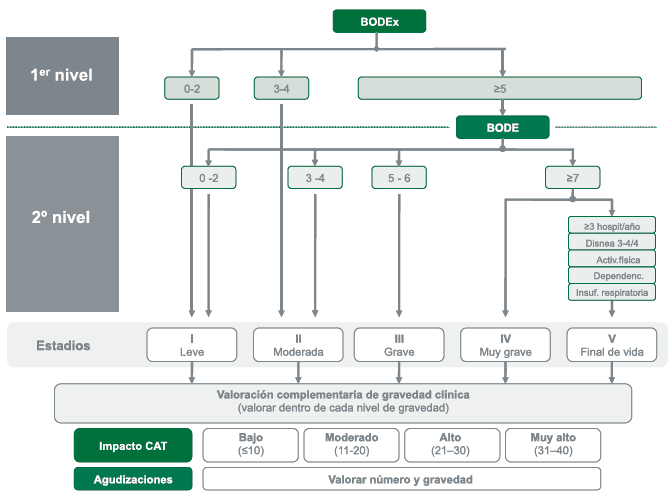 [Speaker Notes: Algoritmo D4. 
GesEPOC.]
Clasificación de gravedad de EPOC. Aproximación orientativa
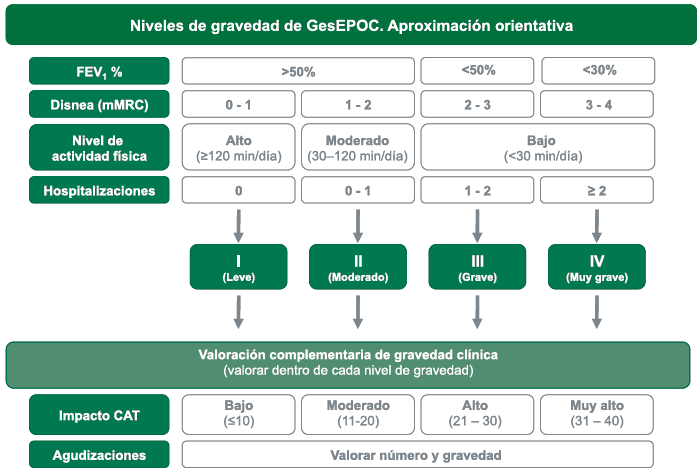 [Speaker Notes: Algoritmo D5. Clasificación de gravedad de EPOC. Aproximación orientativa.
GesEPOC.]
Estudios complementarios para la valoración de EPOC a nivel hospitalario
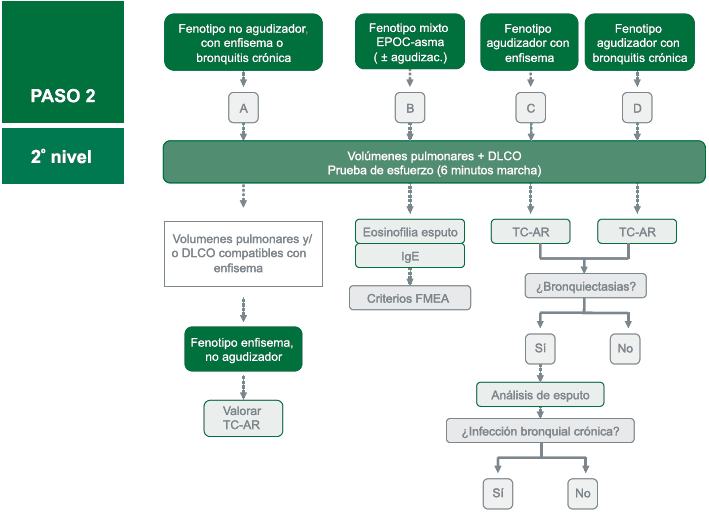 FMEA: fenotipo mixto EPOC-asma; DLCO:  estudio de difusión pulmonar
[Speaker Notes: Algoritmo  D6.  Estudios complementarios para la valoración de EPOC a nivel hospitalario
FMEA: fenotipo mixto EPOC-asma; DLCO:  estudio de difusión pulmonar]
Tratamiento general y farmacológico de la EPOC basado en fenotipos
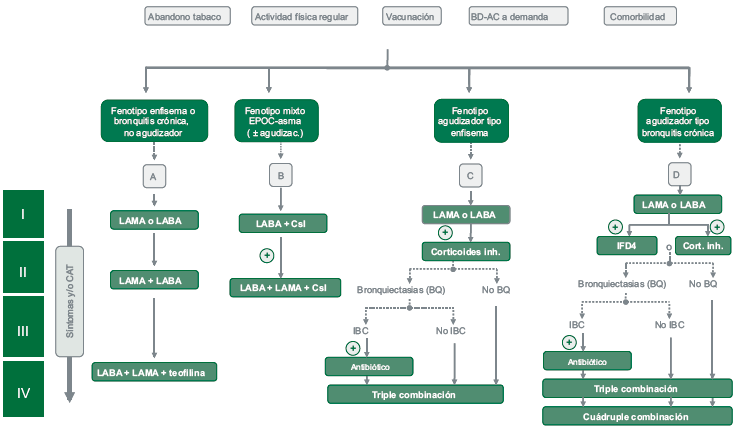 [Speaker Notes: Algoritmo D7.  Tratamiento general y farmacológico de la EPOC basado en fenotipos]
Manejo de la agudización de EPOC
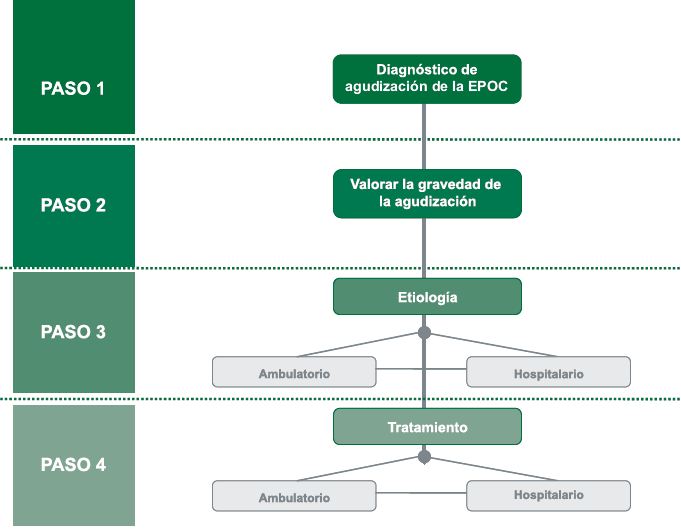 [Speaker Notes: Algoritmo D8.]
Diagnóstico de la agudización de EPOC
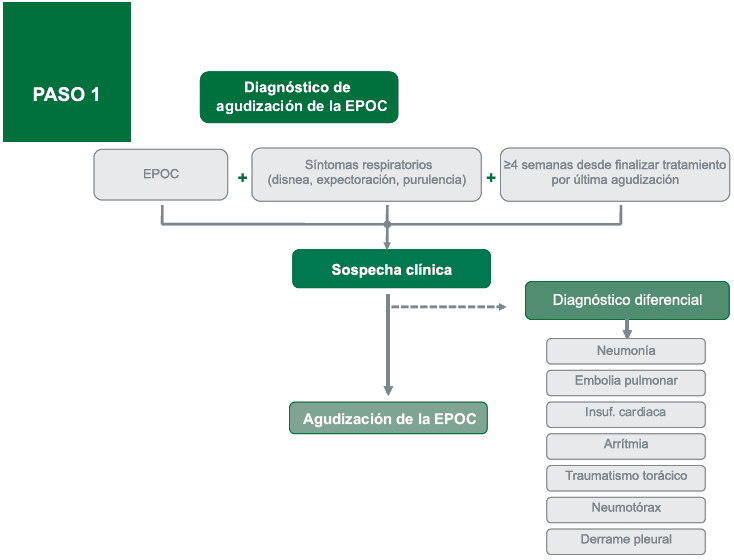 [Speaker Notes: Algoritmo D9. Diagnóstico de la agudización de EPOC]
Diagnóstico ambulatorio de la agudización de EPOC
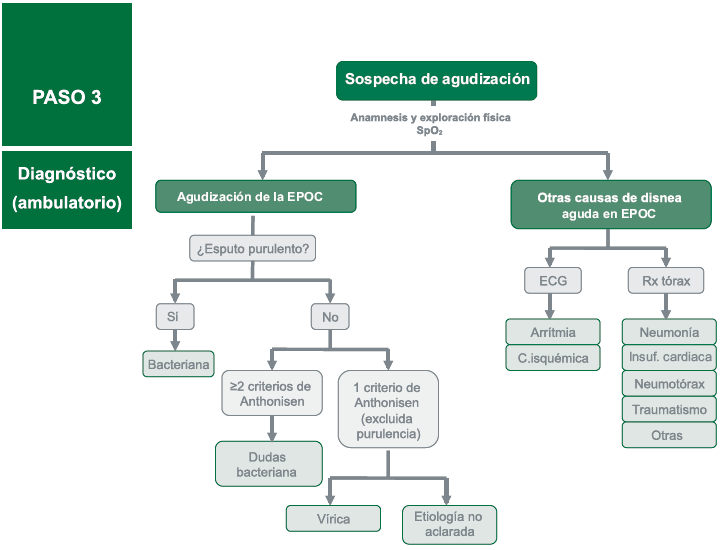 [Speaker Notes: Algoritmo D10. Diagnóstico ambulatorio  de la agudización de EPOC 
GesEPOC.]
Diagnóstico hospitalario de la agudización de EPOC
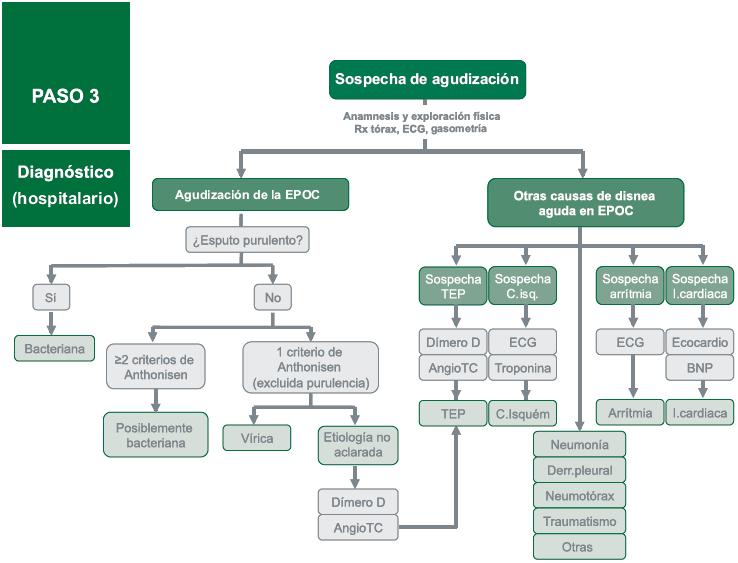 [Speaker Notes: Algoritmo D11. Diagnóstico hospitalario de la agudización de EPOC. 
GesEPOC.]
Tratamiento y actuación ante una agudización de EPOC a nivel ambulatorio
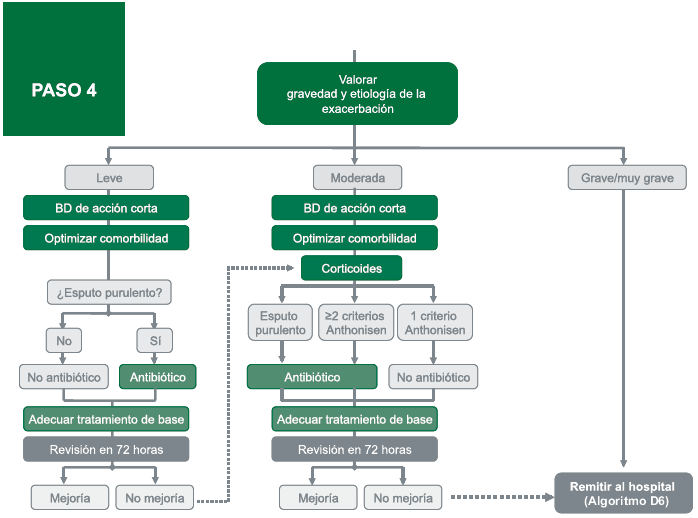 [Speaker Notes: Algoritmo D12. Tratamiento y actuación ante una agudización de EPOC a nivel ambulatorio]
Inhaladores
Mecanismo de nebulización
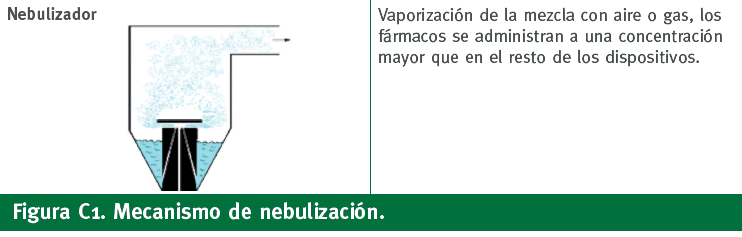 Diferentes tipos de cámaras de inhalación
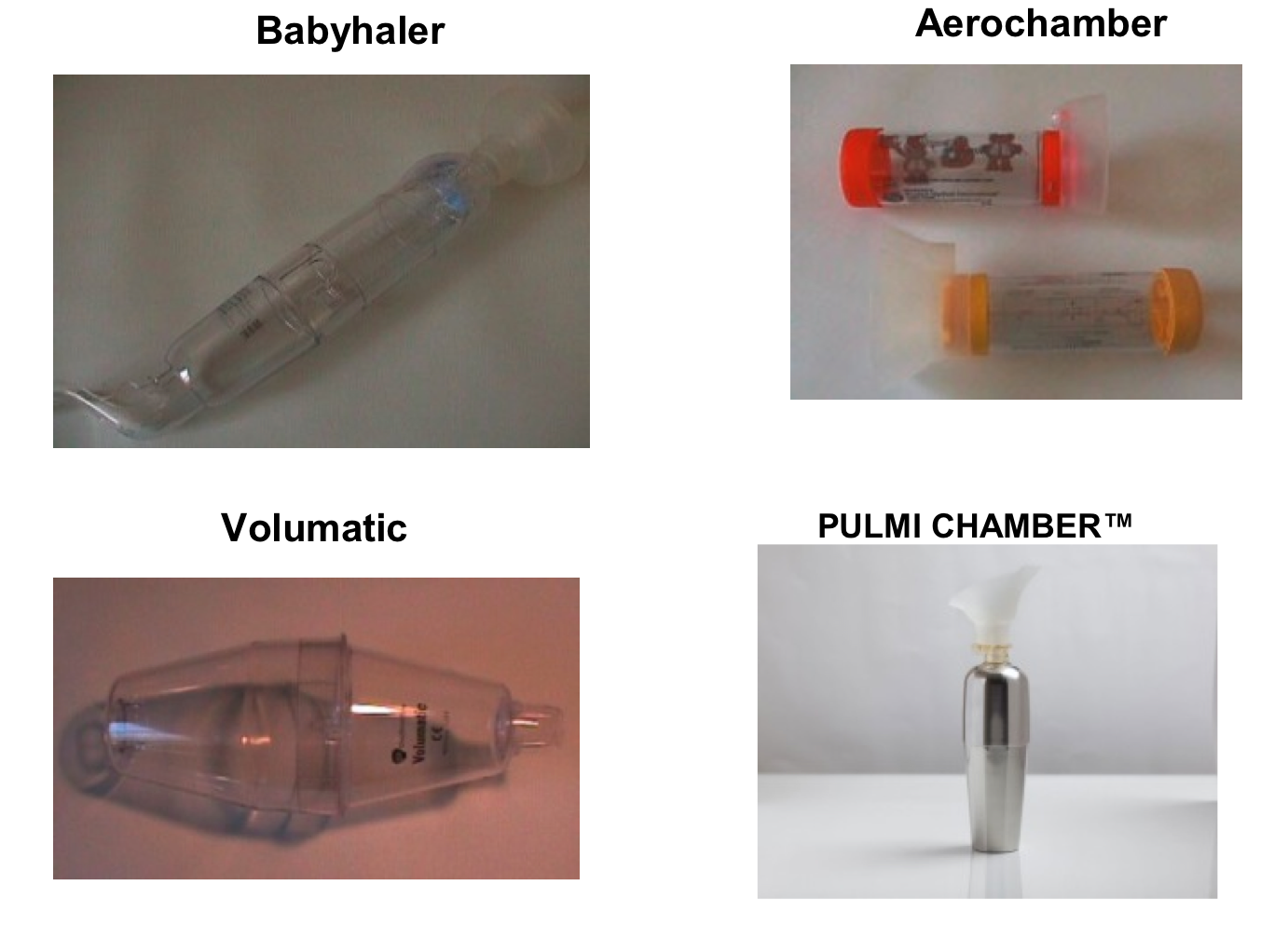 Técnica de inhalación de dispositivos de aerosol
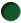 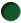 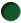 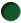 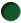 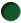 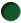 Dispositivos de aerosol presurizado convencional
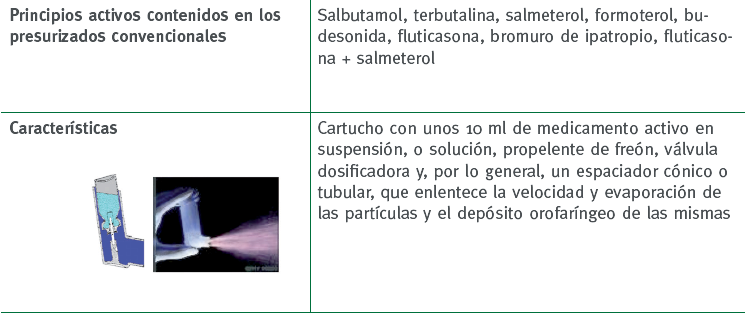 Aerosol sistema Respimat®
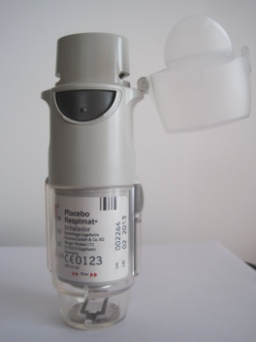 Principio activo: tiotropio


Dispositivo que libera una nube de larga 
duración (1,5 s), y baja velocidad (0,8 m/s), que facilita la administración y minimiza el depósito orofaríngeo.
Presurizados de micropartículas Sistema Modulite®
Principio activo: formoterol + beclometasona  y ciclesonida


Dispositivo  mejorado de MDI que permite la aplicación de partículas ultrafinas (entre 1 y 2 µ) con los que aumenta  la posibilidad de llegar mejor a la “zona diana”.
Ventajas e inconvenientes del uso de los aerosoles presurizados
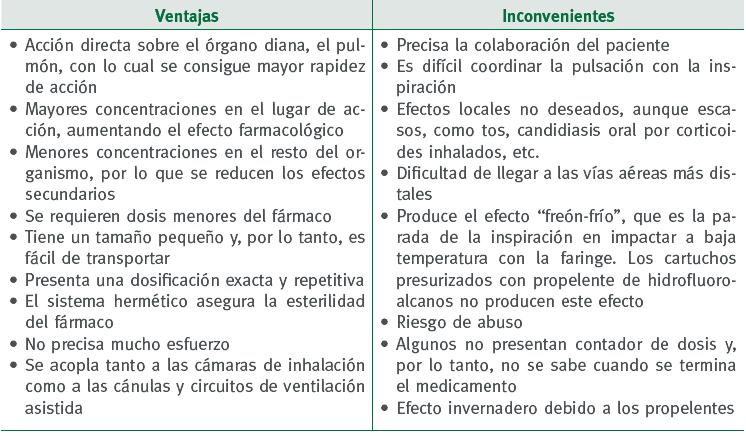 Inhaladores de polvo seco
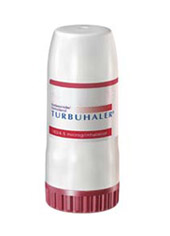 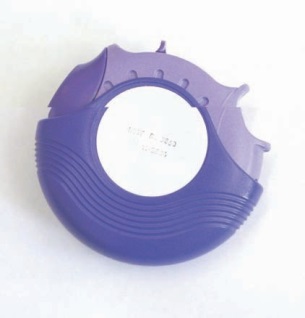 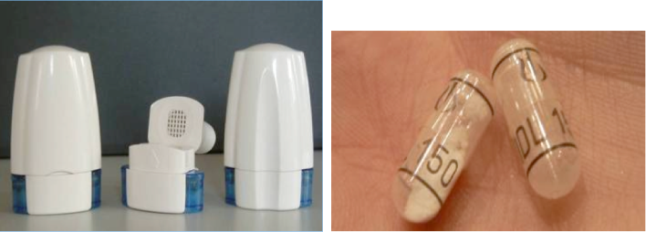 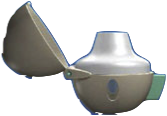 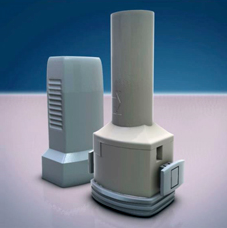 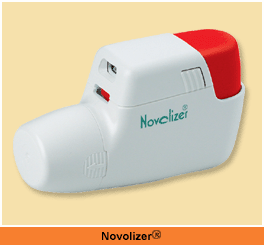 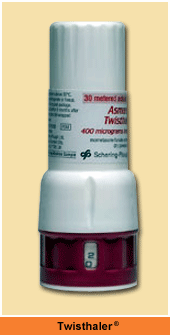 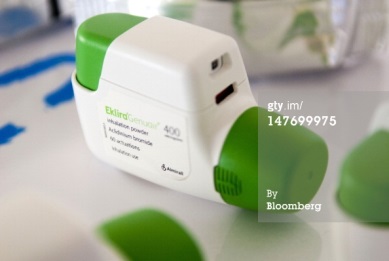 Ventajas e inconvenientes de los inhaladores de polvo seco
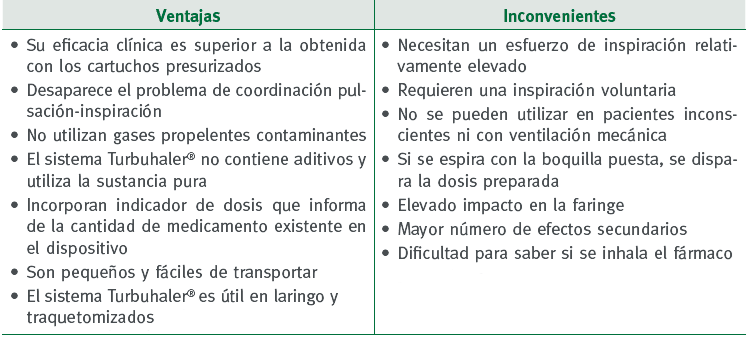 Técnica de inhalación de polvo seco
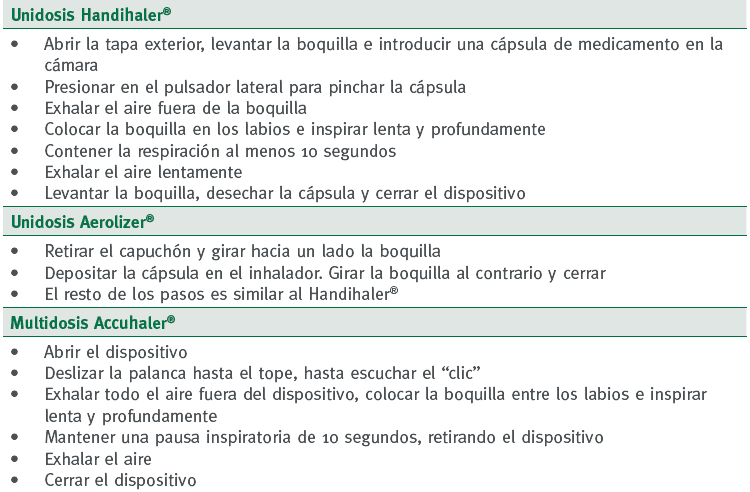 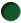 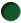 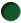 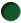 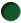 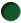 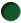 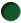 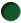 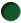 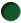 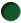 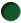 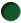 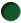 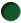 Técnica de inhalación de polvo seco (II)
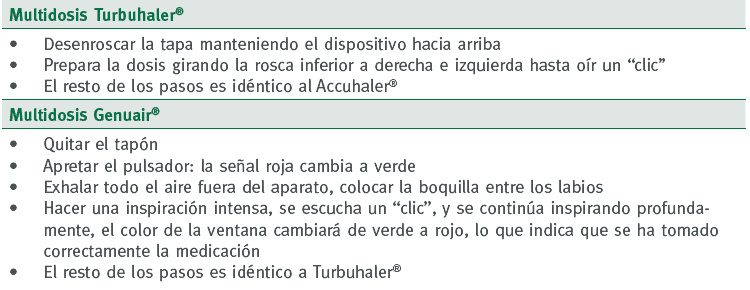 Cómo educar al paciente en el uso de los inhaladores
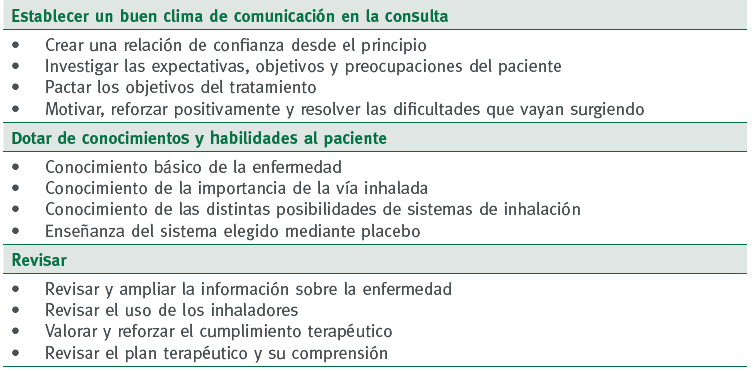 Espirometria
Gráfica con los volúmenes estáticos en una respiración normal
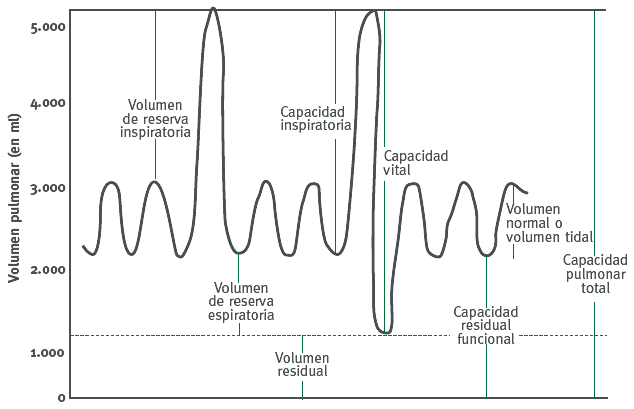 Indicaciones de la espirometría en atención primaria
Imprescindible para el diagnóstico y necesaria para el seguimiento clínico y terapéutico  de pacientes con asma, EPOC y otras enfermedades respiratorias. 
Evaluar la función pulmonar ante la presencia de síntomas respiratorios o signos de enfermedad.  
Cribado en pacientes con riesgo de padecer enfermedades respiratorias (tabaco, exposición a agentes ocupacionales, procesos alérgicos, etc.). 
Cuantificar una alteración conocida de la función pulmonar y valorar evolución con/sin intervención terapéutica clínica o/y quirúrgica. 
Estudios epidemiológicos que incluyan patología respiratoria.
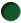 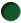 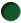 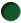 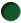 Espirometría forzada Contraindicaciones
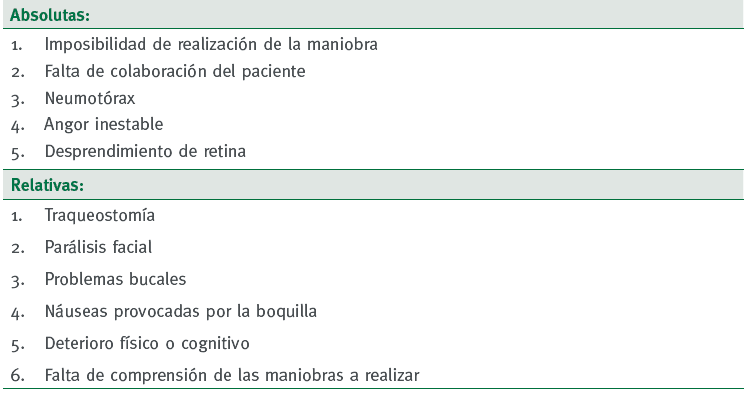 Técnica de realización de la espirometría
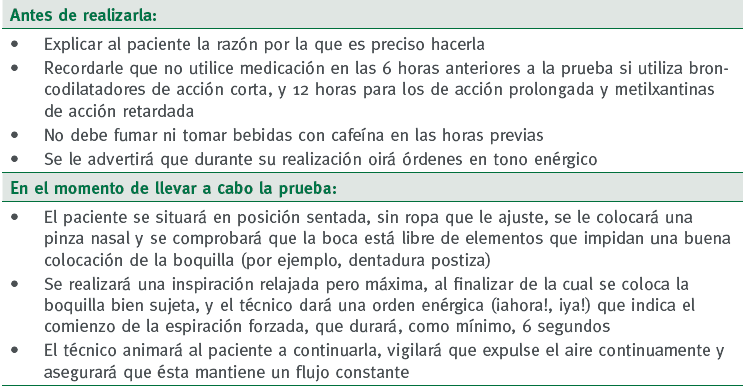 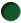 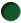 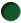 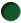 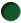 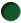 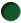 Criterios de aceptabilidad de la espirometría
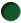 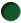 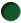 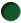 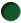 Criterios de reproductibilidad de la espirometría
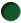 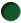 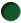 Curva flujo-volumen, con asa inspiratoria y espiratoria que relaciona el flujo de aire que se produce para cada volumen de aire que va siendo expulsado
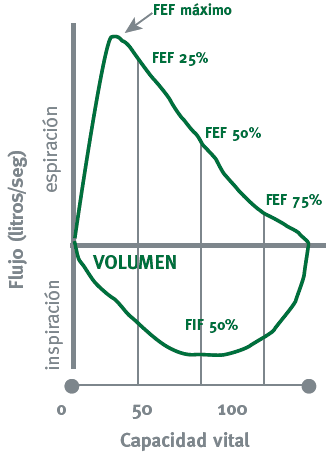 Curva volumen-tiempo, pone en relación el volumen de aire expulsado con el tiempo necesario para hacerlo
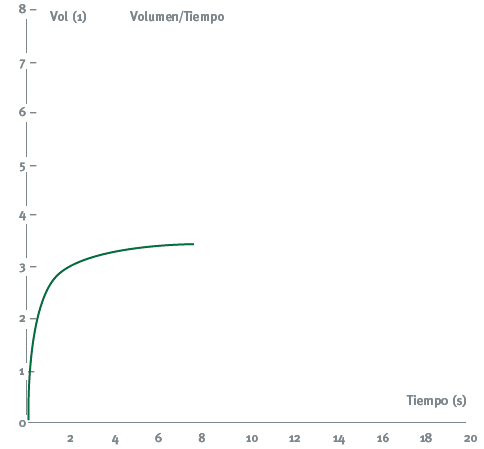 A la izquierda espirometría mal realizada técnicamente y a la derecha bien realizada
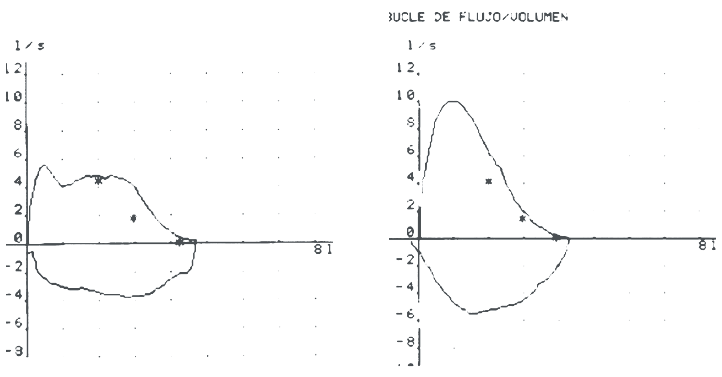 Presentación de resultados en una espirometría
Algoritmo de interpretación de una espirometría
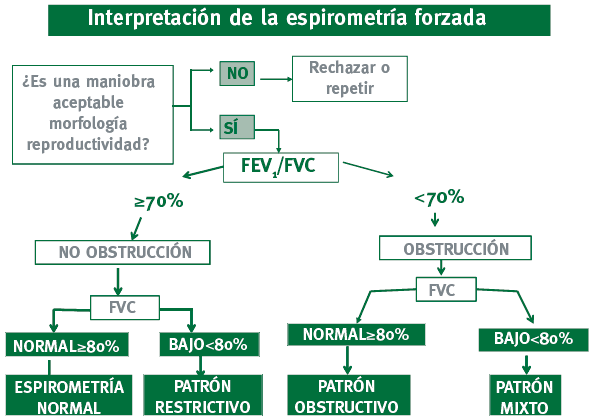 Curvas en la espirometría normal y en el patrón obstructivo
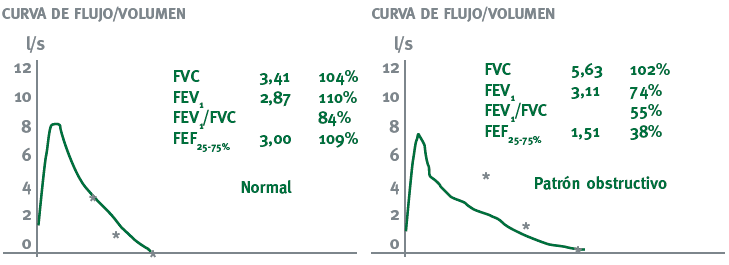 Patrones espirométricos
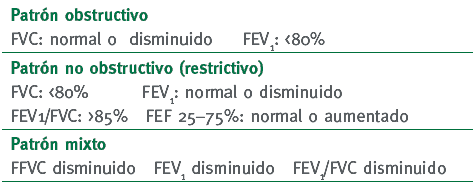 Grados de gravedad de afectación de la función pulmonar
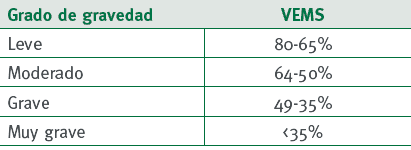 Ejemplos de curvas y patrones espirométricos
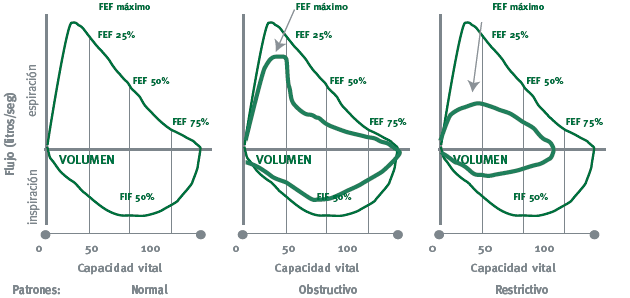 Valores de positividad de la prueba broncodilatadora
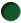 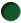 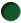 Ejemplo de espirometría con prueba bronco dilatadora positiva
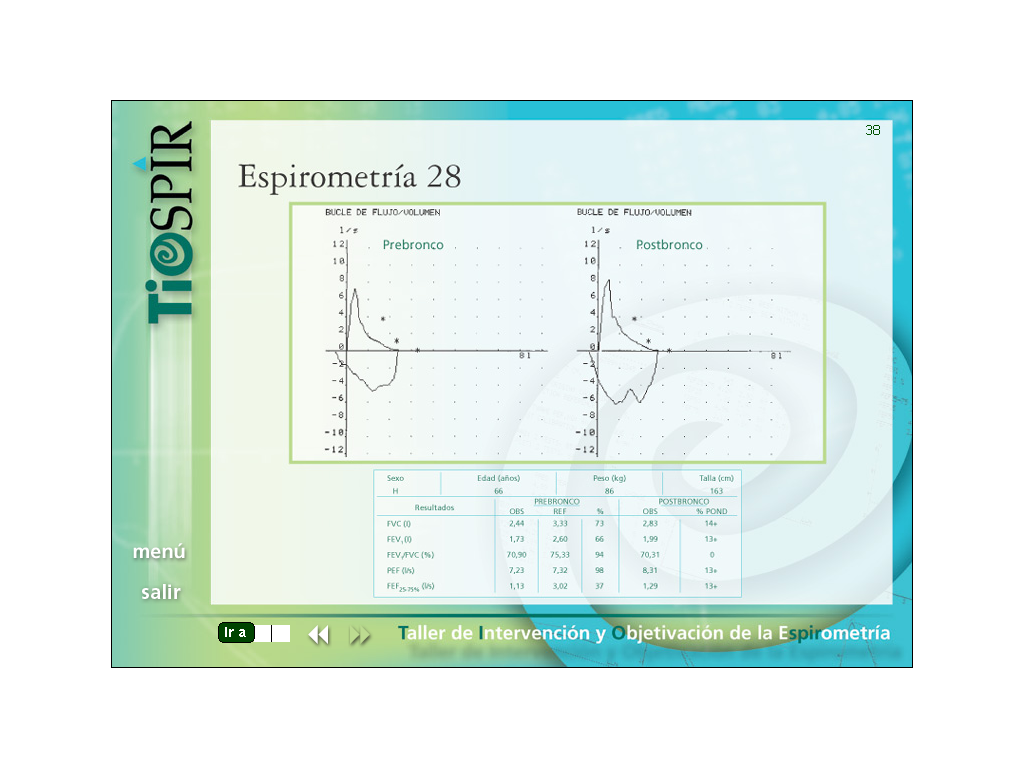 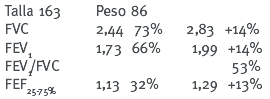